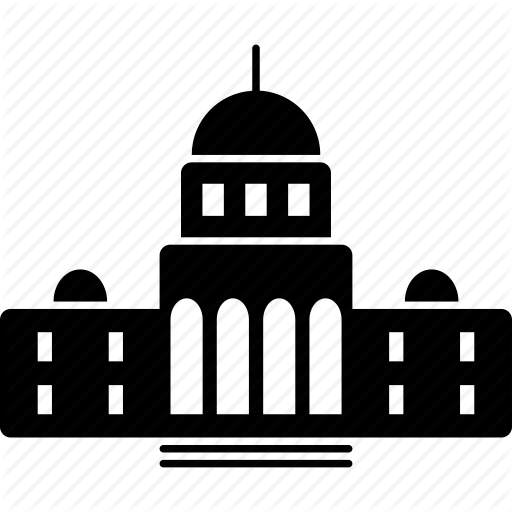 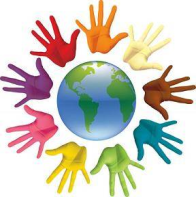 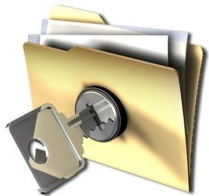 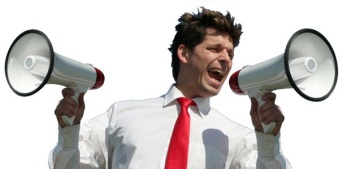 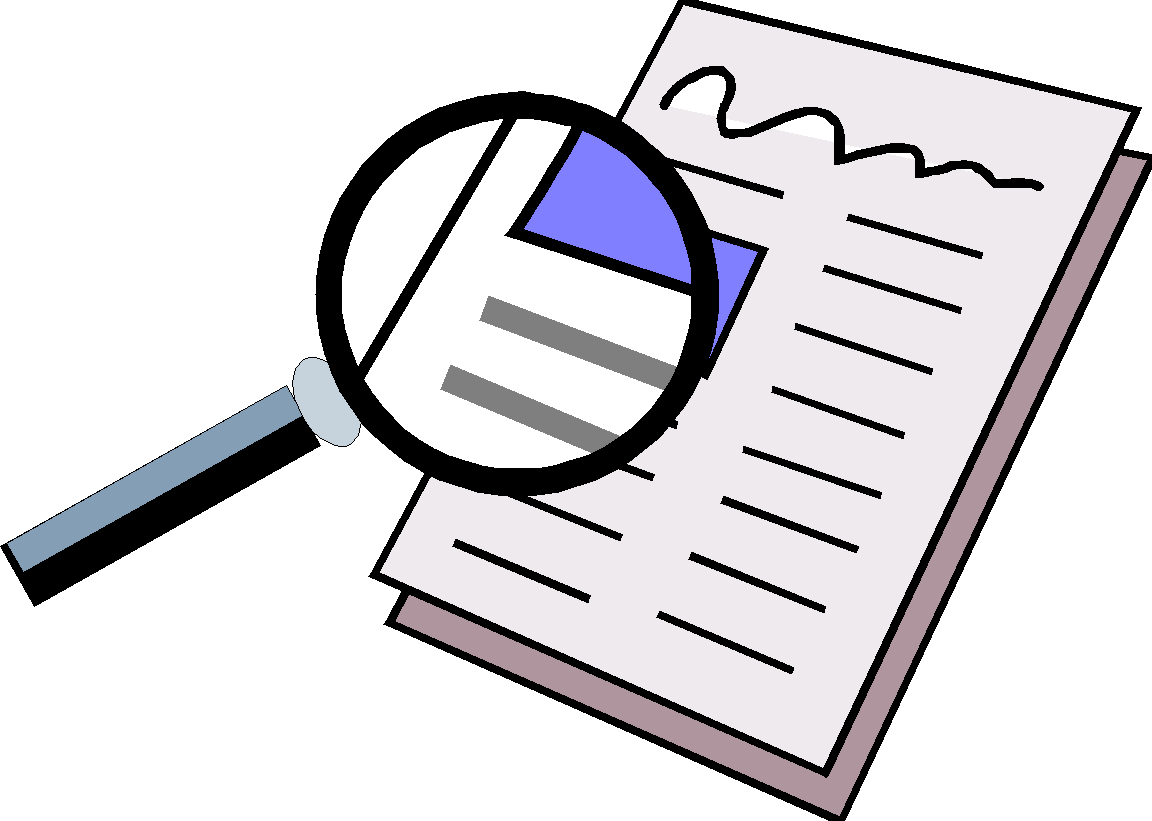 Ley Orgánica de Transparencia, Divulgación y Acceso a la Información Pública
Derecho a saber, ¿por fin?
Una ley que garantice el derecho a saber
Países americanos ya tiene ley
Ley modelo de OEA
14 municipios con ordenanza de Acceso a la Información
4 estados con ley de Acceso a la Información (Anz, Nva. Esparta, Miranda, Lara)
X Principios de la Ley Orgánica de Transparencia y Acceso a la Información Pública
Un derecho de todos y todas
Aplicable a todas las instituciones que realicen funciones públicas
Sujeto a una máxima divulgación
Donde la reserva es la excepción
Y las negativas deben ser y estar justificadas
Con procedimientos de peticion y respuesta que garantizan la sencillez, rapidez y gratuidad
Que promueve la transparencia activa
En forma explícita, detallada, actualizada y a través de diferentes medios
Con un órgano autónomo e independiente que garantice el derecho.
Establece mecanismos e instancias de apelación y sanción
I. Un derecho de todos y todas
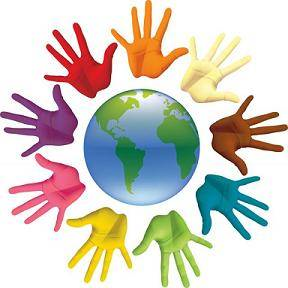 II. Aplicable a todas las instituciones con funciones públicas
Los órganos del Poder Público nacional: Ejecutivo, Legislativo Judicial, Ciudadano y Electoral, estadal y municipal 
Las asociaciones, fundaciones, personas jurídicas de derecho privado, organizaciones de sociedad civil y entidades organizadas sin personalidad jurídica, cuando sean encargadas de la provisión o administración de bienes o servicios públicos que sostengan convenios, contratos, alianzas estratégicas, gerencias técnicas
Las personas jurídicas de derecho privado se financien con recursos públicos en un porcentaje igual o superior al diez por ciento de su patrimonio 
Empresas y otras personas jurídicas de derecho privado que por delegación, concesión o cualquiera otra forma de gestión realicen, administren o tengan a su cargo la prestación de servicios públicos o alguna actividad de interés general.
Los partidos políticos nacionales o regionales y organizaciones políticas.
Las  personas, órganos y entidades enunciados en la Ley Orgánica de la Contraloría General de la República y del Sistema Nacional de Control, en la Ley Contra la Corrupción, Ley de Contrataciones Públicas, Ley Orgánica de Bienes Públicos y la Ley Orgánica de la Administración Financiera del Sector Público.
Los Consejos Comunales, las Comunas y todos aquellos organizaciones de carácter comunitario que tengan atribuciones, competencias y poder de decisión sobre asuntos y recursos públicos o de interés público, 
En general, todas las instituciones, de derecho público o privado, donde participe el Estado
III. Sujeto a una máxima divulgación
Toda la que emane o esté en posesión de cualquiera de los sujetos a esta Ley 
La información contenida en expedientes, reportes, estudios, actas, resoluciones, oficios, correspondencia, acuerdos, directivas, directrices, circulares, contrataciones públicas, contratos, convenios, instructivos, notas, memorandos, estadísticas, alianzas estratégicas, actas constitutivas  o bien, cualquier otro sin importar su fuente o fecha de elaboración. 
En cualquier formato, papel, digital, telemático,  electrónico, semejantes y cualquier otro que pudiese crearse.
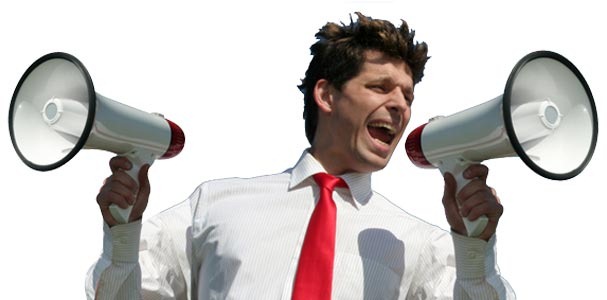 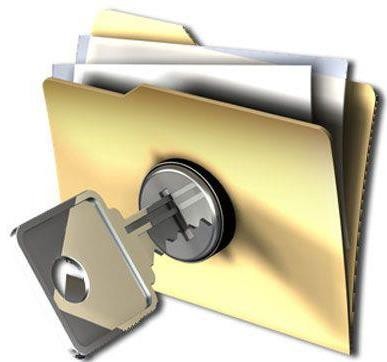 IV. Donde la reserva es la excepción
Limitadas excepciones Art. 9
Información sobre Seguridad y Defensa Nacional 
Información del Ámbito Internacional 
Información Relacionada con la Potestad de Control del Estado y la Administración de Justicia 
Información que afecte a la Seguridad Personal o Familiar 
Información relacionada con patentes, derechos de autor y secretos comerciales
En cada órgano o ente sujeto a la ley, se dejará constancia del motivo la clasificación de la información como reservada, y solo bajo las excepciones previstas en la ley. Art. 43
Se crearán los archivos de información reservada 
Reserva por periodo máximo de 10 años
La reserva debe ser declarada antes de la solicitud.
Tipos de información
TODA
Pública
Seguridad y Defensa Nacional

Ámbito Internacional

Potestad de Control del Estado y la Administración de Justicia

Seguridad Personal o Familiar

Patentes, derechos de autor y secretos comerciales
Información Reservada
10 años
Reservada
Confidencial
Personal
V. Y las negativas deben ser y estar justificadas
Toda petición debe ser respondida en plazo máximo de 8 días. La negativa debe ser motivada art. 36 
No se considerará suficiente ni procedente la negativa que solamente cite la excepción 
No se puede exigir interés legitimo, ni razón de la petición, ni uso que se dará a la información 
Las dudas, apelaciones o dilemas los define el órgano garante
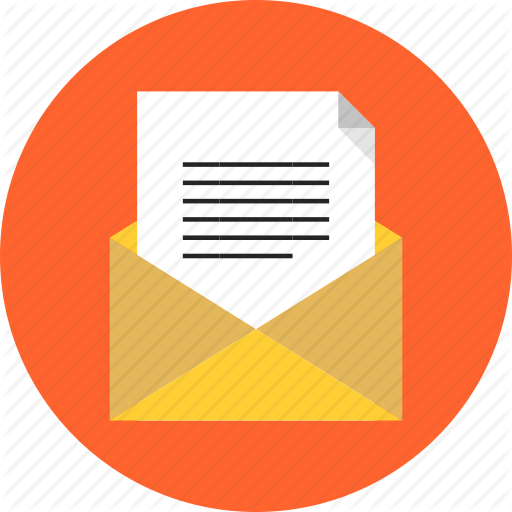 VI. Facilita los procedimientos y se garantiza la sencillez, rapidez y gratuidad
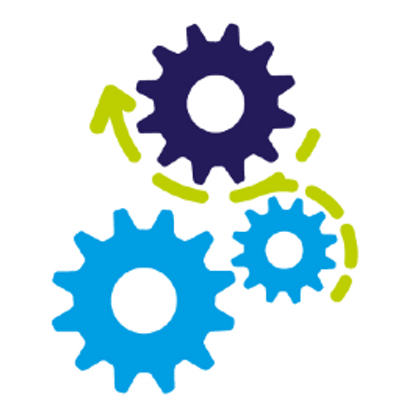 Tanto para presentar peticiones de información, como para introducir recursos, no podrá demorar el trámite, ni hacer exigencias complejas.
Para la petición no se requerirá formalidad adicional alguna 
1. Descripción suficientemente detallada y precisa de la información solicitada, para permitir que la misma sea ubicada con facilidad y celeridad.
2. Forma o medio preferido en la cual la información será suministrada.
3. Información de contacto para recibir notificaciones referentes a la solicitud. 
La autoridad pública buscará procesos cada vez mas expeditos y efectivos.
VII. La información esencial debe estar al alcance de la ciudadanía
Art 88: Todo órgano o ente del sector público está obligado a sistematizar la información que posee de forma proactiva para ser publicada en sus paginas web, con actualizaciones permanentes
Claridad en archivos, custodia, responsables, conservación, producción, difusión.
VIII. En forma explícita, detallada, actualizada y a través de diferentes medios
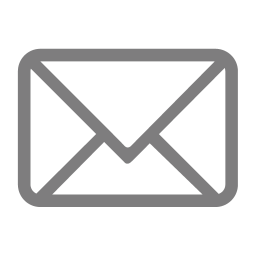 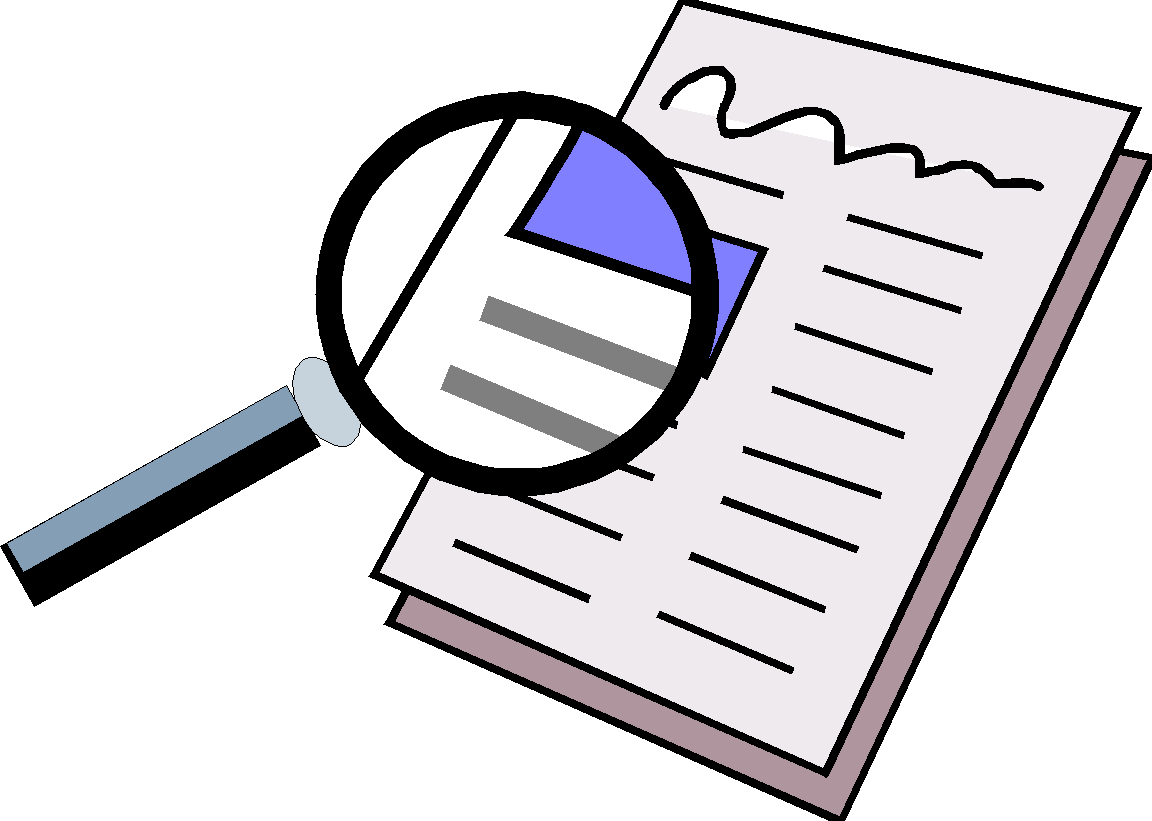 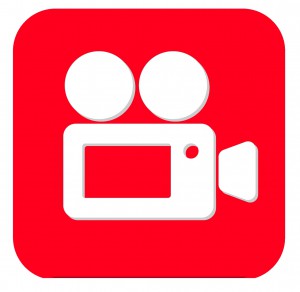 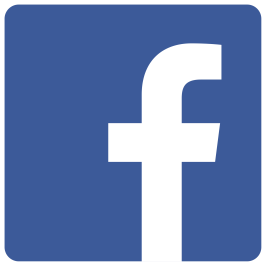 IX. Con un órgano autónomo que garantice el derecho
Órgano Garante = Consejo para la Transparencia = Autónomo e Independiente
Procesos
Cómo se Elige
Funciones
Estructura
Aplicar la ley

Apoyar al Estado en su implementación con capacitación y sistemas

Transparencia Activa

Evaluar cumplimiento

Dirimir recursos y apelaciones

Sancionar su incumplimiento
2/3 AN

En base a terna

Comité de postulación
5 miembros

Sin vinculación partidista
Organismo Público
no responde satisfactoriamente
Obliga a responder
Decide según excepciones
CI
NO
SI
X. Establece mecanismos e instancias de apelación y sanciones preestablecidas
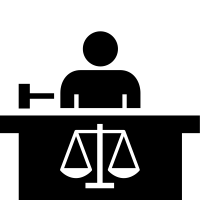 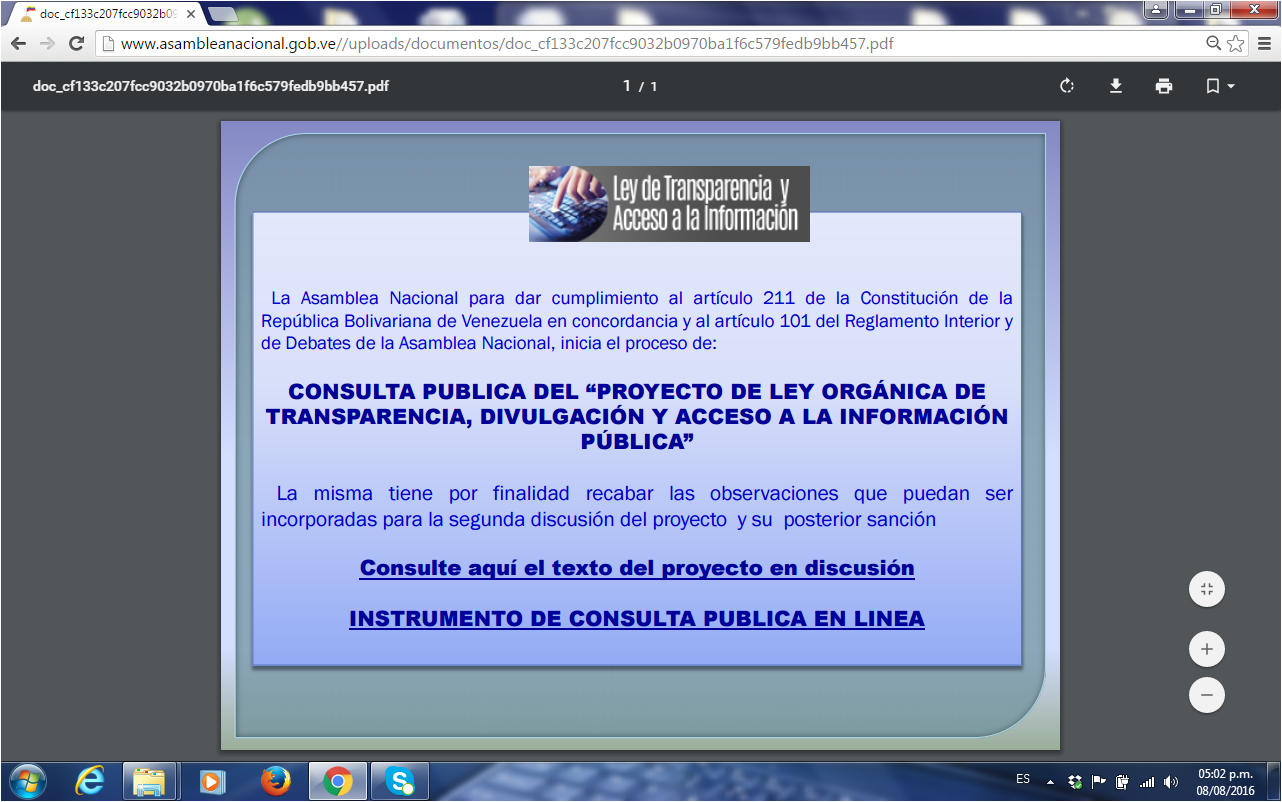 Comisión mixta recibió prórroga de 30 días para elaboración del informe final
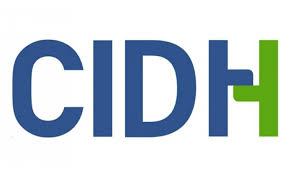 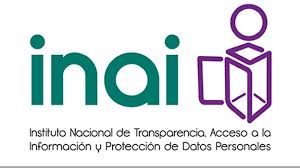 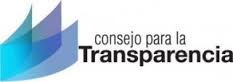